South Warwickshire Local PlanWilmcote Public Meeting 8th February 2025
SOUTH WARWICKSHIRE LOCAL PLAN AGENDA
Welcome

 Introductions

 Part 1 overall view by your District Councillor Thom Holmes

 Part 2 Impact for Bearley by Peter Delve
              Impact for Wilmcote by Colin Ray

  Part 3 Q&A
https://soadc.maps.arcgis.com/apps/webappviewer/index.html?id=5a3b9976bd7749a3bff44b2a1016ffc4
[Speaker Notes: Show Online map - Online Map - https://soadc.maps.arcgis.com/apps/webappviewer/index.html?id=5a3b9976bd7749a3bff44b2a1016ffc4
Surface flooding areas]
https://soadc.maps.arcgis.com/apps/webappviewer/index.html?id=5a3b9976bd7749a3bff44b2a1016ffc4
[Speaker Notes: 8 separate sites that have been selected.
The different shades of green indicate areas of ecological interest including bearley bushes which is SSI (site if special scientific interest)
you can see the near st mary church  is a conservation areas]
What about the Green belt…?
Once established, there is no requirement for Green Belt boundaries to be reviewed or changed when plans are being prepared or updated. Authorities may choose to review and alter Green Belt boundaries where exceptional circumstances are fully evidenced and justified, in which case proposals for changes should be made only through the plan-making process. Strategic policies should establish the need for any changes to Green Belt boundaries, having regard to their Intended permanence in the long term, so they can endure beyond the plan period. Where a need for changes to Green Belt boundaries has been established through strategic policies, detailed amendments to those boundaries may be made through nonstrategic policies, including neighbourhood plans’
[Speaker Notes: You might be asking how is this being allowed on Green belt land]
[Speaker Notes: A weak contribution to a Green Belt is when a site does not perform well in one or more of the Green Belt's purposes. This could be due to a number of factors, including: 
Location: The site is remote from urban areas, or is not near a historic town 
Size: The site is too small to make a significant contribution 
Infrastructure: The site lacks infrastructure, such as roads or power lines 
Alignment with regeneration goals: The site doesn't align with local plans for urban regeneration 
Potential for redevelopment: The site has low potential for redevelopment due to its size, location, or lack of infrastructure]
BW Sites and Dwelling capacity
https://www.southwarwickshire.org.uk/swlp/helaa-results.cfm
[Speaker Notes: Each site has been access for suitability  (against all of the 879 sites put forward)
Overall score (note lower is better)]
Other points to note…
An indicative need for 29 ha of employment land required to support 6,000+ homes
Industrial provision would be best catered for along the eastern and in particular the south- eastern areas of the site where access to the road network is best. Office provision would be best-located nearby to one of the two rail stations.
6,000+ new dwellings would require 1 new secondary and 3-4 new primary schools.
There is a 3rd call for sites in progress….which could extend the site further
[Speaker Notes: Some other points to notes regarding the BW site.]
Small sites in the South Warwickshire Local Plan
Include comments on small sites as part of your consultation response.
Part A of the HELAA site assessment sifted out some sites, the remainder being further assessed in HELAA part B.   All the sites assessed in Part B remain in consideration for the SWLP.
The smaller sites that are proposed to be allocated will be identified in the next stage of consultation.
It would be very useful to hear your comments on sites in or affecting Wilmcote in the current consultation to help inform the site selection.
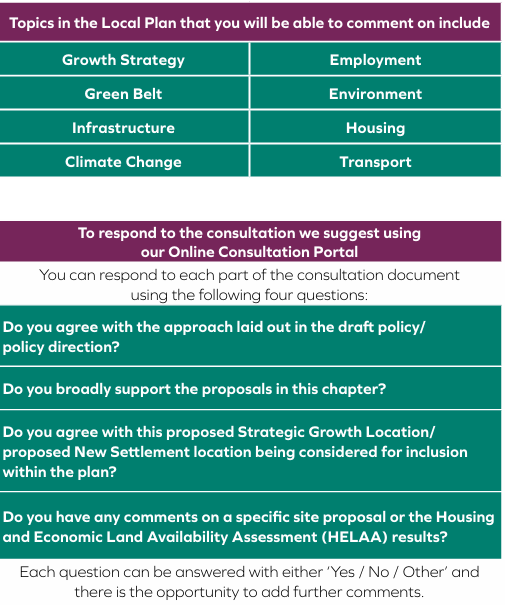 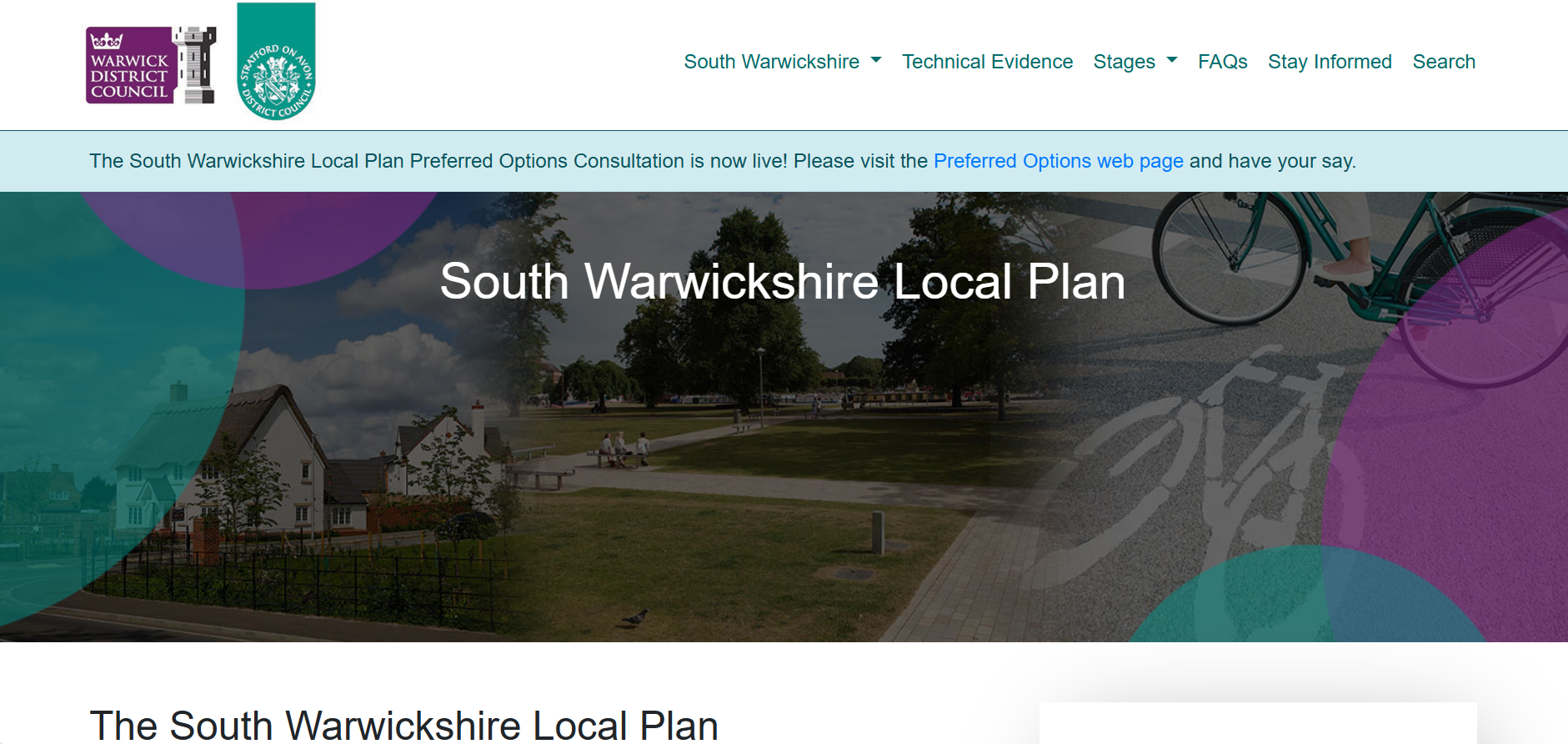 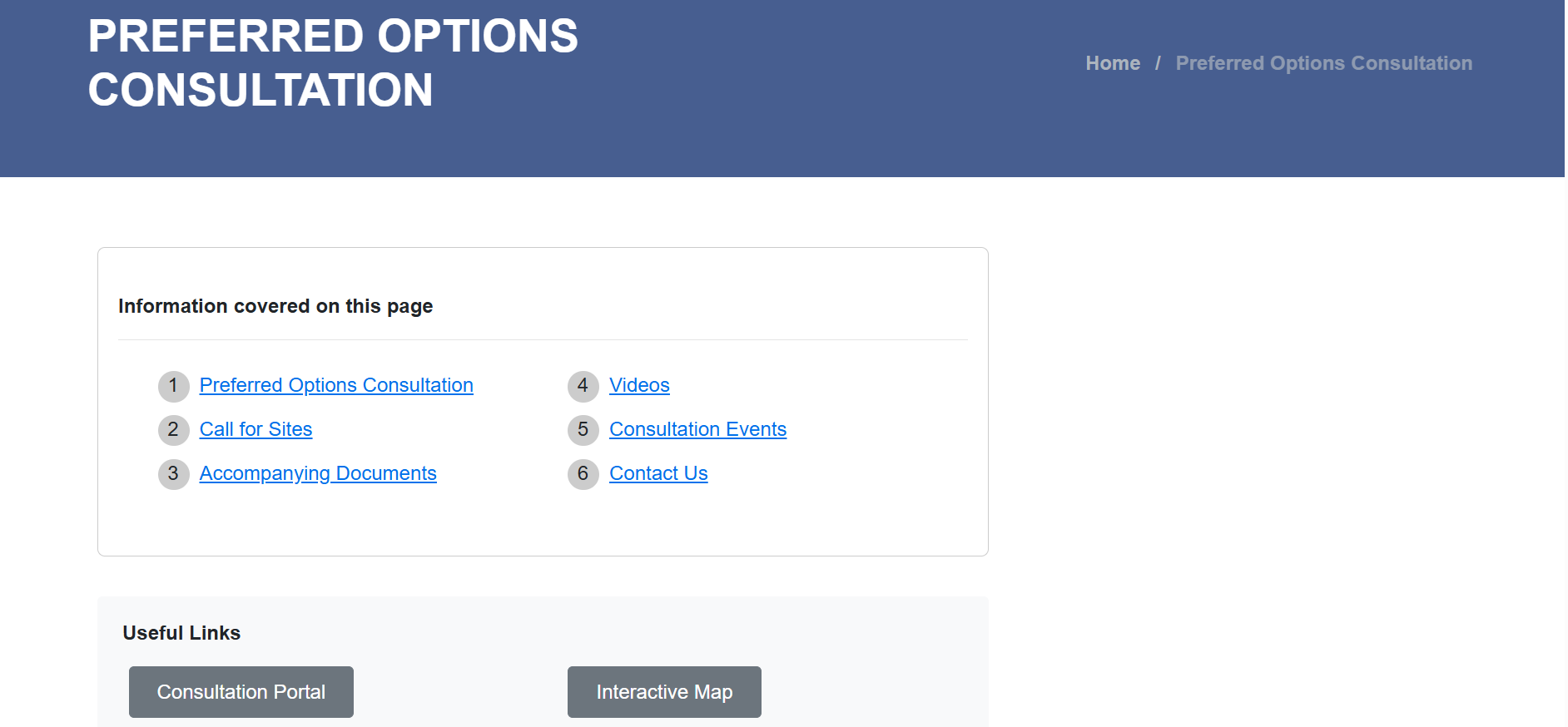 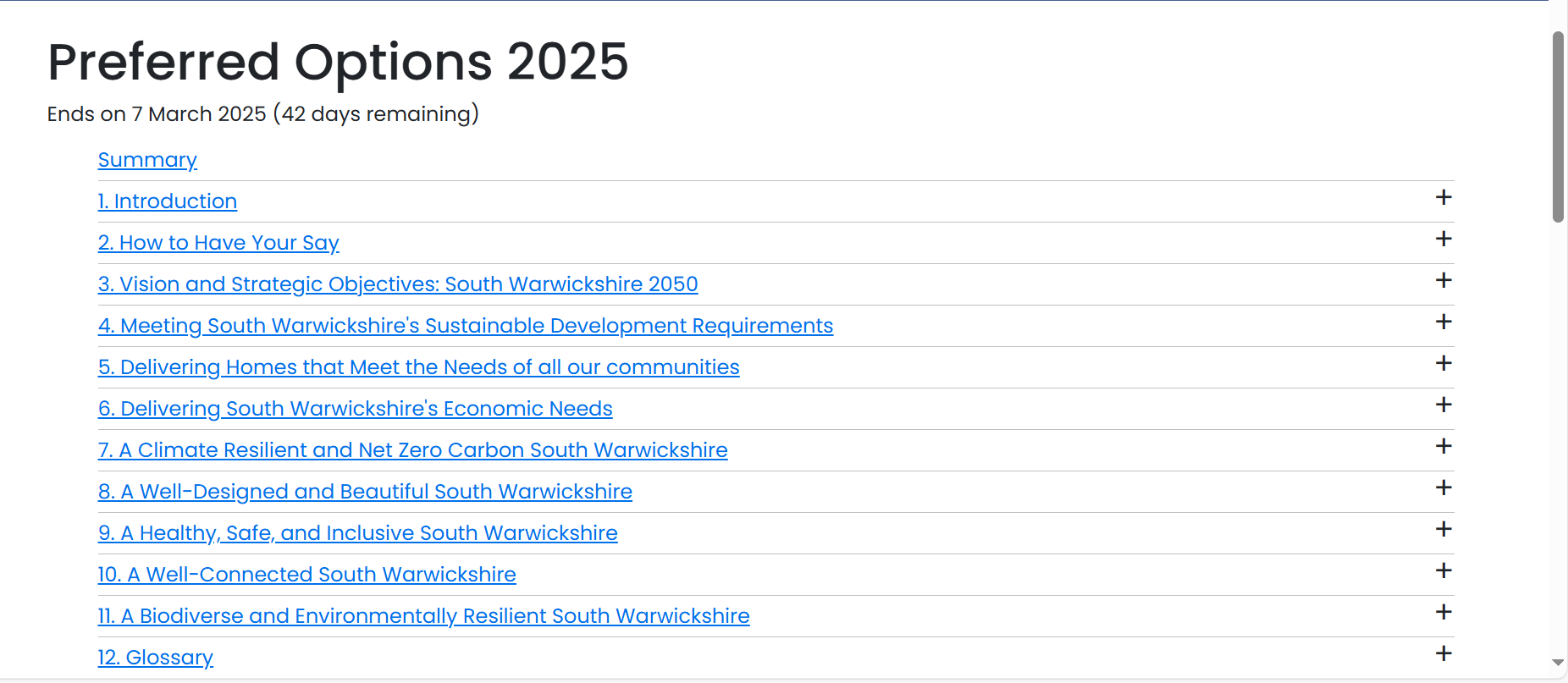 How to submit your comments on SWLP
https://www.southwarwickshire.org.uk/swlp/preferred-options.cfm
Preferred Options Consultation – read carefully then click on:
Preferred Options Consultation Portal
This opens as:           Preferred Options 2025.   
Chapter 2, Section 2.2 gives detail on ‘How to Comment’
Return to the top of the page and select your first chapter of interest and click to open.  
When you are ready to comment click the ‘Comment’ button.  You will then need to create an account using your email address and provide your name and home address. You can then post your comment.
Select the next chapter you wish to comment on.
If you are unable to make your submission using the online portal you can complete a comment form and e-mail or post it to Stratford-on-Avon District Council. To do this go to: 
 https://www.southwarwickshire.org.uk/swlp/search.cfm 
In the search box type in:  comment form.    Select:  File download: SWLP Comment Form
If you have no access to a computer and/or printer please request a comments form from:
Liz Butterworth   clerk@wilmcoteparish.gov.uk  01789 268998